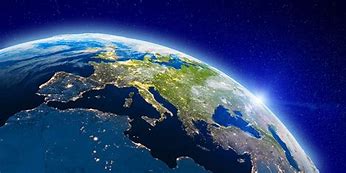 Die Europäische Einigung
Heike, Szimi, Lea
Etappen der Europäischen Einigung
Europäische Einigung gibt es seit knapp 50 Jahren
Brachte Frieden und Wohlstand
Vereinigte einen ganzen Kontinent
1951
1957
Belgien, Deutschland, Frankreich, Italien, Luxemburg und Niederlande 
Gründung der EGKS
Gründung der EWG
Gründung der EURATOM
1973 + 1981
1992
Wächst von 6 auf 9 Staaten:
Dänemark, Großbritannien, Irland, Griechenland
Durch „Maastrichter Vertrag“ neue Rechte und Konzepte im Europäischen Parlament
31 Dezember Vorbereitungen für Binnenmarkt abgeschlossen
1999
2001
Euro wird offiziell in 11 Mitgliedstaaten eingeführt
Vertrag von Amsterdam tritt in Kraft
Vertrag von Nizza wird unterzeichnet
Änderung der Gründungsverträge der Europäischen Gemeinschaft –und Union.
2002 + 2004
2008 + 2009
Euro wird als Bargeld eingeführt
Umfassende Änderung des EG –und EU Vertrages
29 Oktober 2004 Unterzeichnung des Vertrages über eine Verfassung für Europa, in Rom
Iren stimmen gegen Vertrag von Lissabon
Die Wirtschaft trifft eine schwere Finanzkrise  
3. November 2009 tritt der Vertrag von Lissabon am 1. Dezember in Kraft
2011
2012
Die Europäische Bankaufsichtsbehörde, die Europäische Aufsichtsbehörde für das Versicherungswesen und die betriebliche Altersversorgung und die Europäische Weltpapieraufsichtsbehörde nehmen ihre Arbeit auf.
Neuer Vertrag über Stabilität, Koordinierung und  Steuerung in der Wirtschaft –und Währungsunion tritt in Kraft.
Schaffung der ESN wird vertraglich beschlossen.
EU erhält den Friedensnobelpreis
2013 + 2021
Fiskalpakt tritt in Kraft 
Im Moment 28 Mitgliedstaaten
2021 offizieller Austritt von Großbritannien aus der EU